STATE-OWNED ENTERPRISE REFORMS
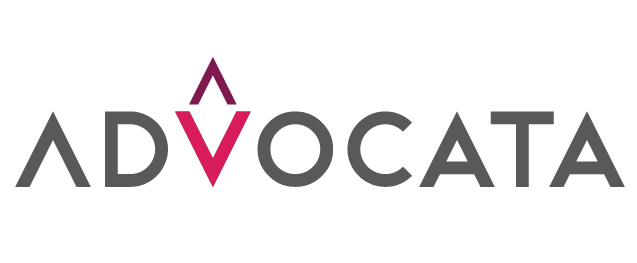 What is the daily cost of  keeping  the CPC, CEB, SLA, NWSDB and Sathosa afloat?
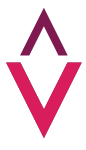 What is a State-Owned Enterprise?
Incorporated by an Act of Parliament, but a recent trend has been for these entities to be incorporated under the Companies Act. 


SOEs in Sri Lanka include statutory bodies, regulatory agencies, promotional institutions, educational institutions, public corporations and limited companies.
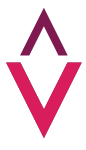 How many SOEs are there really? 
How many subsidiaries do these SOEs have?
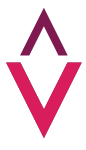 The State of State-Owned Enterprises in Sri Lanka
Cumulative losses of the 55 SOEs from 2006-2020 1.2 trillion
SOEs classified as “Strategically Important” by the Treasury 
55
Total Number of SOEs in Sri Lanka 527
Cumulative profits of the 55 SOEs from 2006-2020
1.27 trillion
Percentage of SOEs for which  financial information is available
10.4%
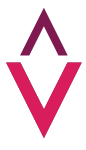 Source: Advocata Institute https://www.research.advocata.org/wp-content/uploads/2019/03/THE-STATE-OF-STATE-ENTERPRISES-IN-SRI-LANKA-PS-1.pdf
The Issue with Subsidiaries
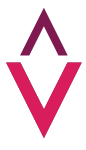 Subsidiaries under the Sri Lanka Insurance Corporation
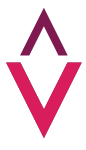 Source: https://www.srilankainsurance.com/en/about-us
Loss per day = LKR 384,479,189
(CPC, CEB, SLA, Sathosa and NWSDB daily loss in the year 2019 )
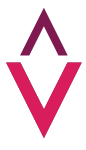 That’s the loss to state coffers !
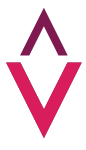 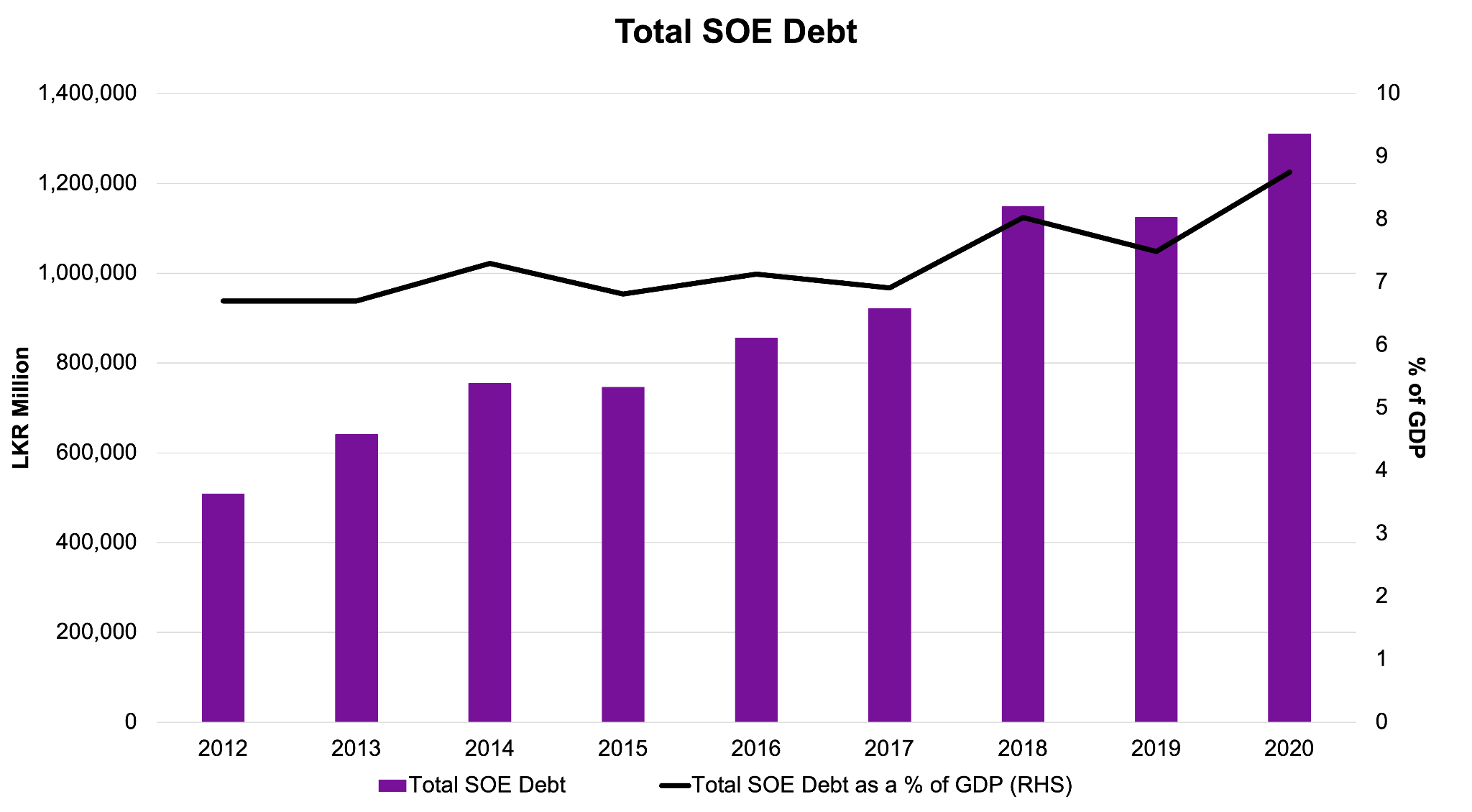 Source: Central Bank of Sri Lanka Annual Reports
& Ministry of Finance Annual Reports
Note: Total SOE debt includes only non financial public corporations
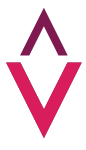 Comparing SOE losses to government welfare expenditure.
Source: Annual Reports of Ministry of Finance & 
Advocata Institute’s Database on Financial Information of SOEs
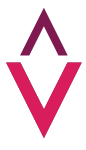 Financials of the Big 4 SOEs
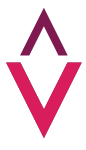 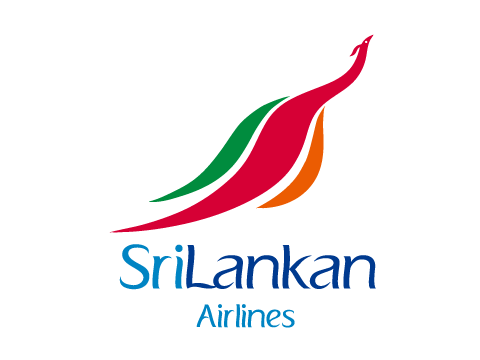 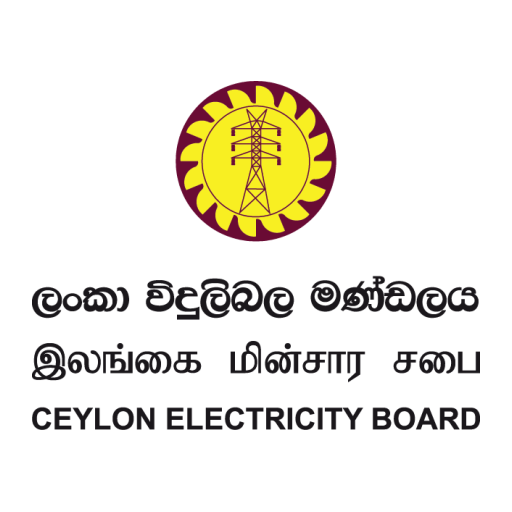 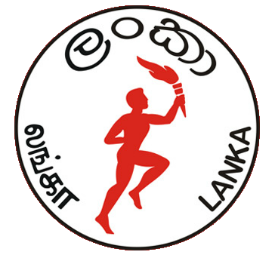 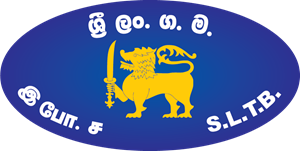 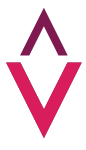 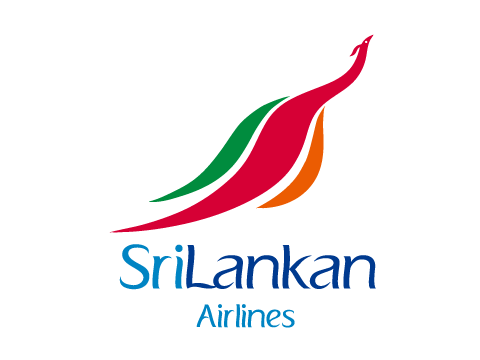 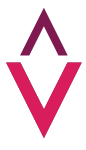 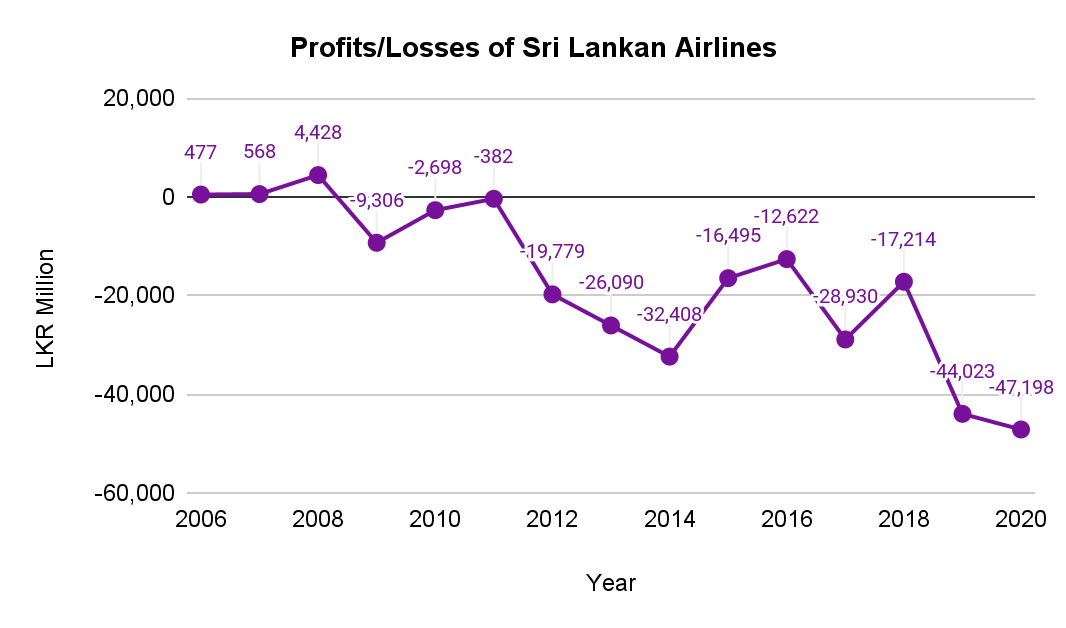 - - - - - - - - - - - - - - - - - -
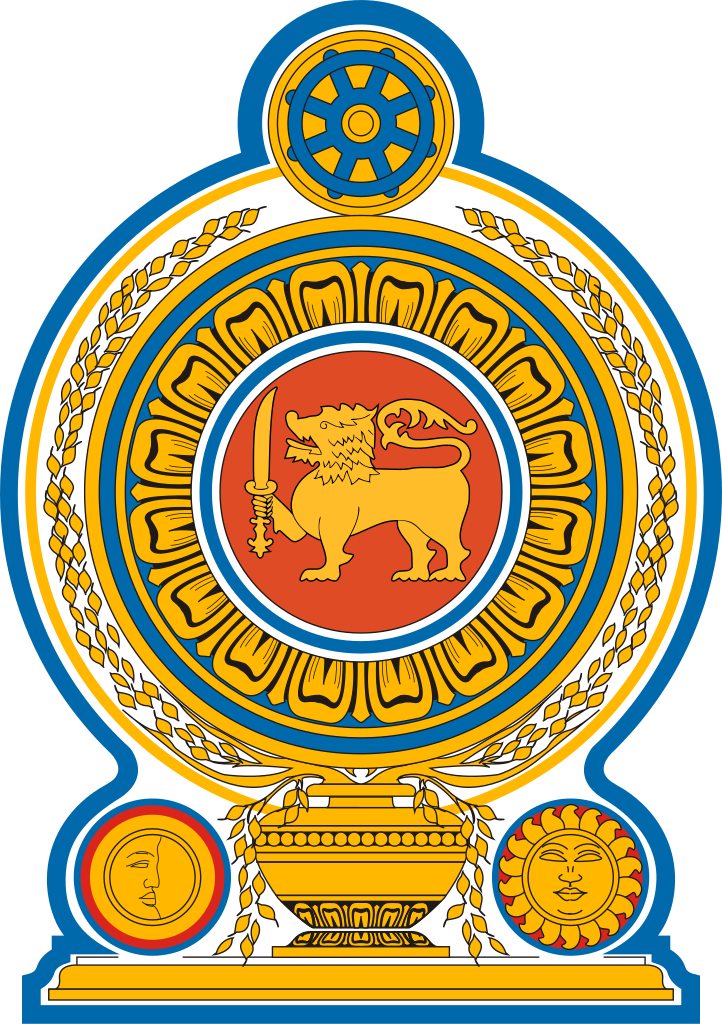 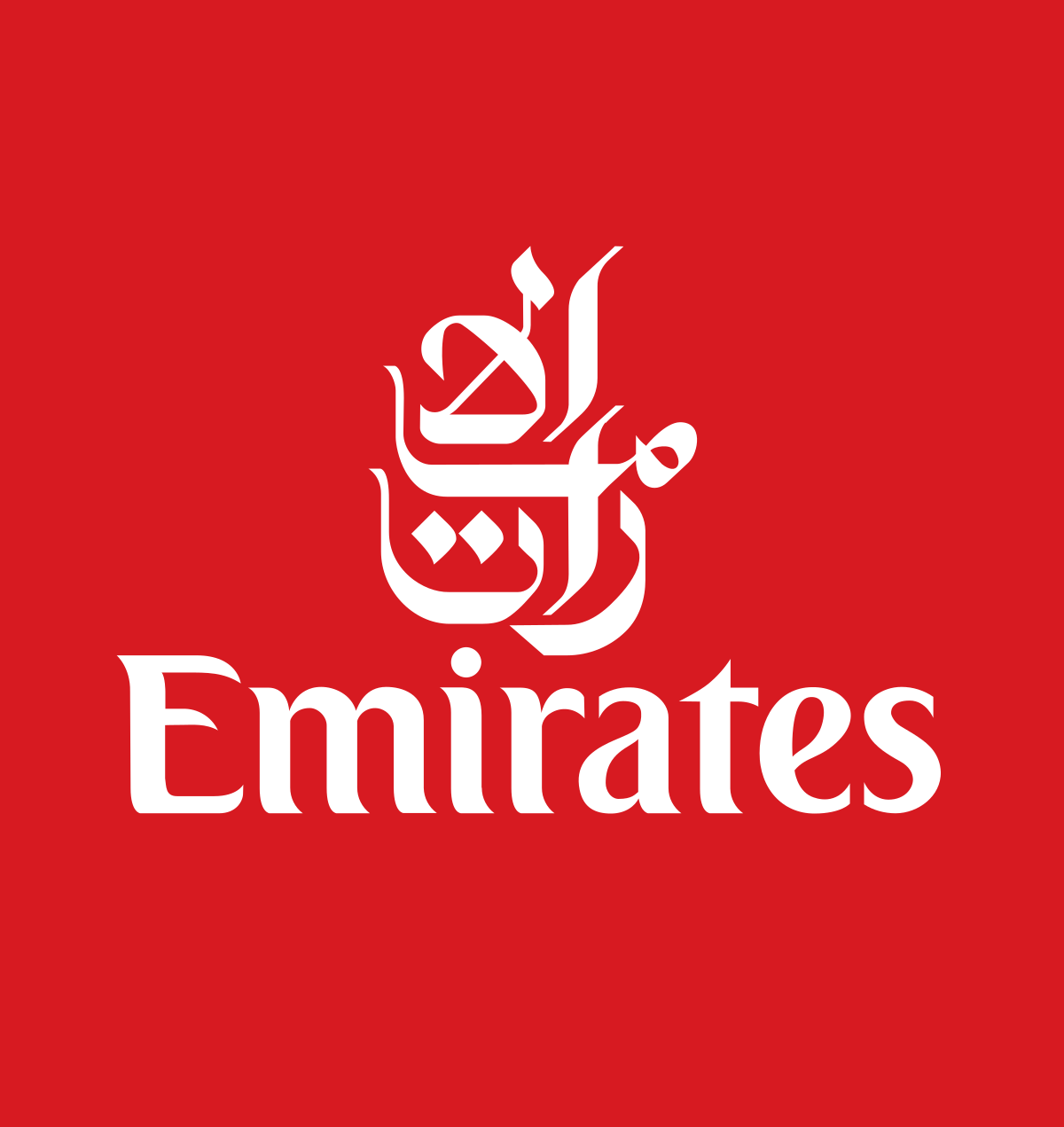 Managed by
Government of Sri Lanka
Managed by
Emirates
Source: Sri Lanka Airlines Annual Reports
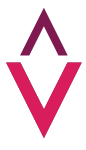 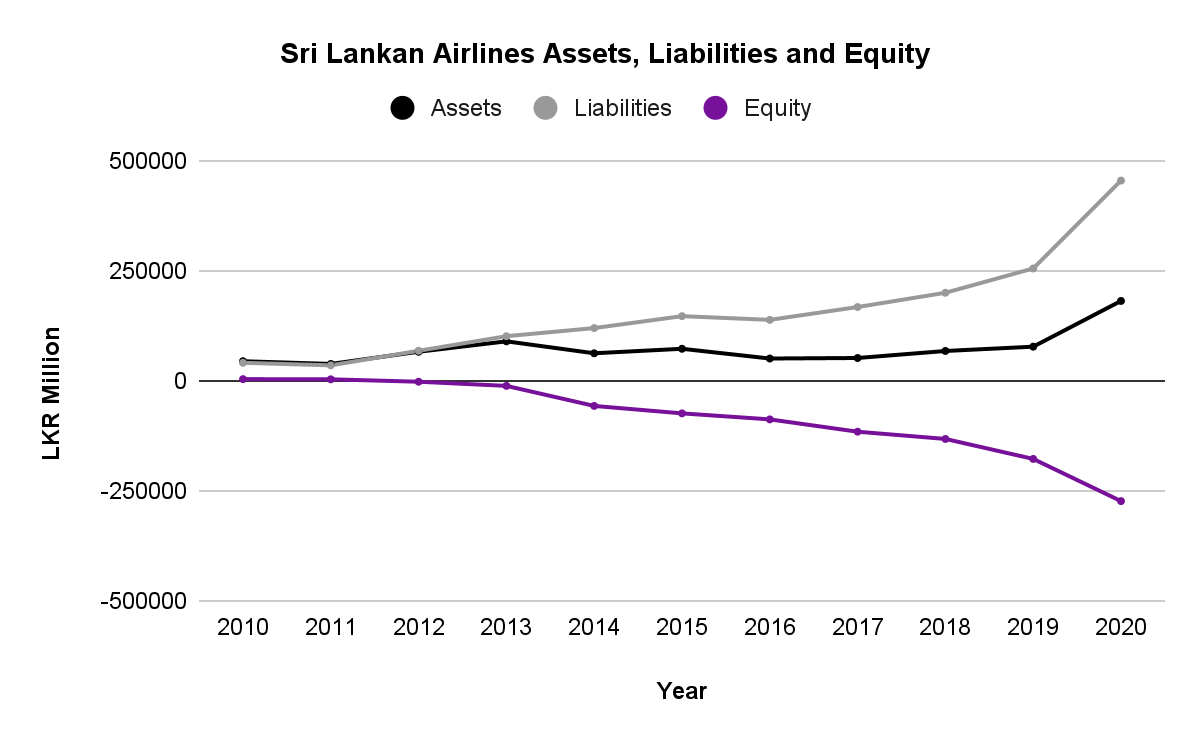 Source: Sri Lankan  Airlines Annual Reports
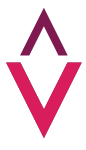 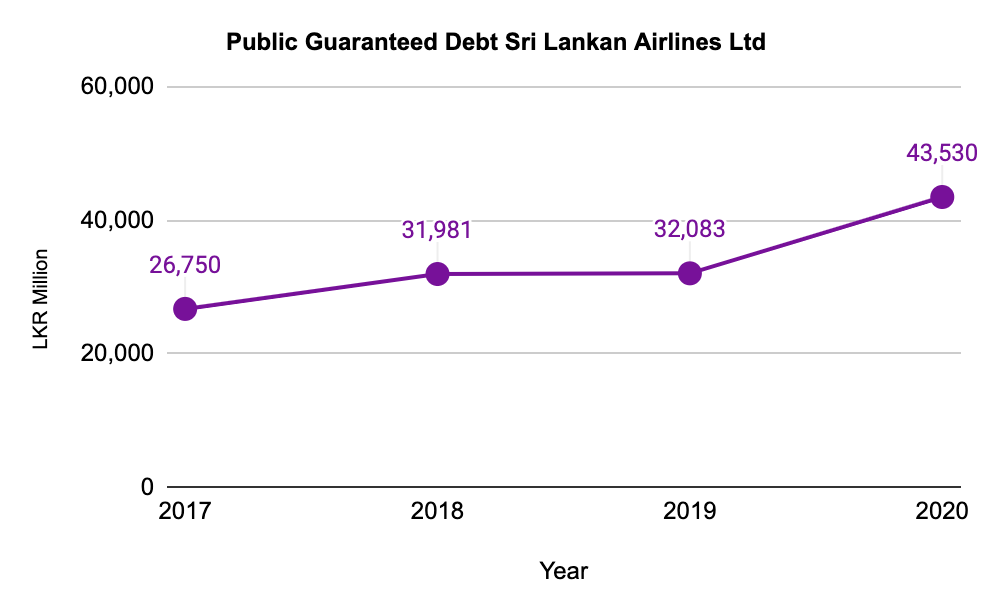 Source: Central Bank of Sri Lanka Annual Report 2020
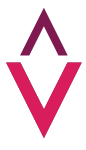 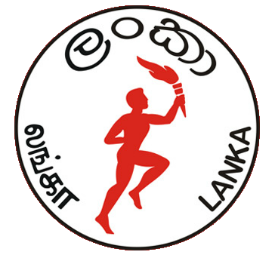 Ceylon Petroleum Corporation
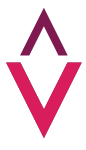 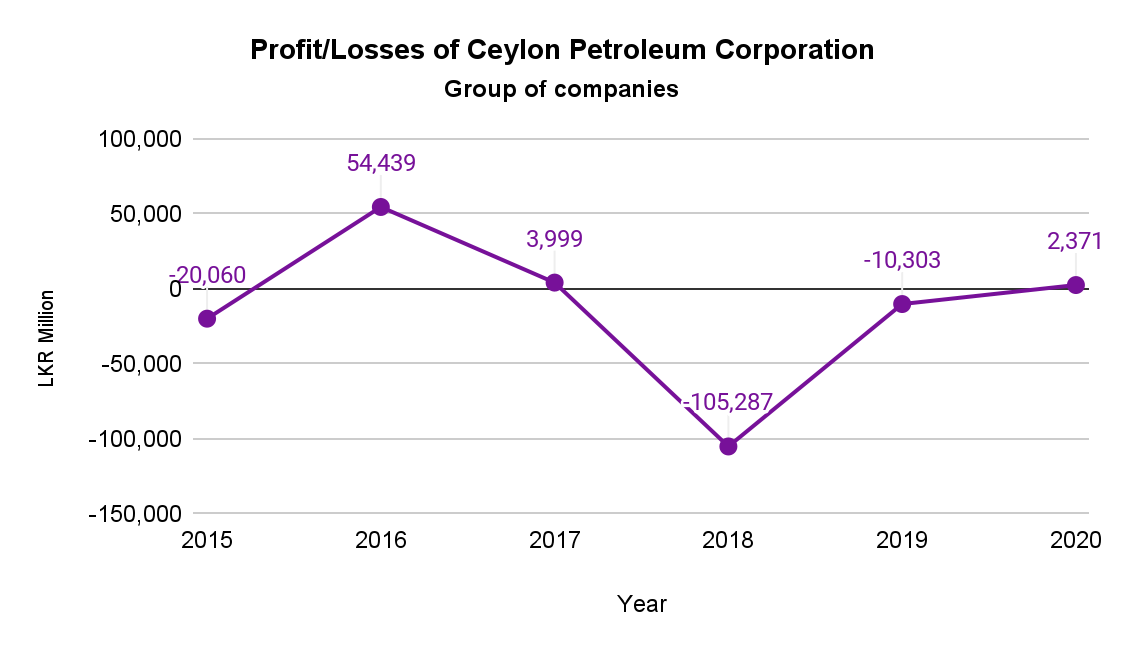 Source: Annual Reports of the Ceylon Petroleum Corporation 
& Annual Reports of Ministry of Finance
Note: 2020 value is for CPC only
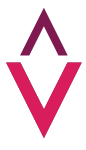 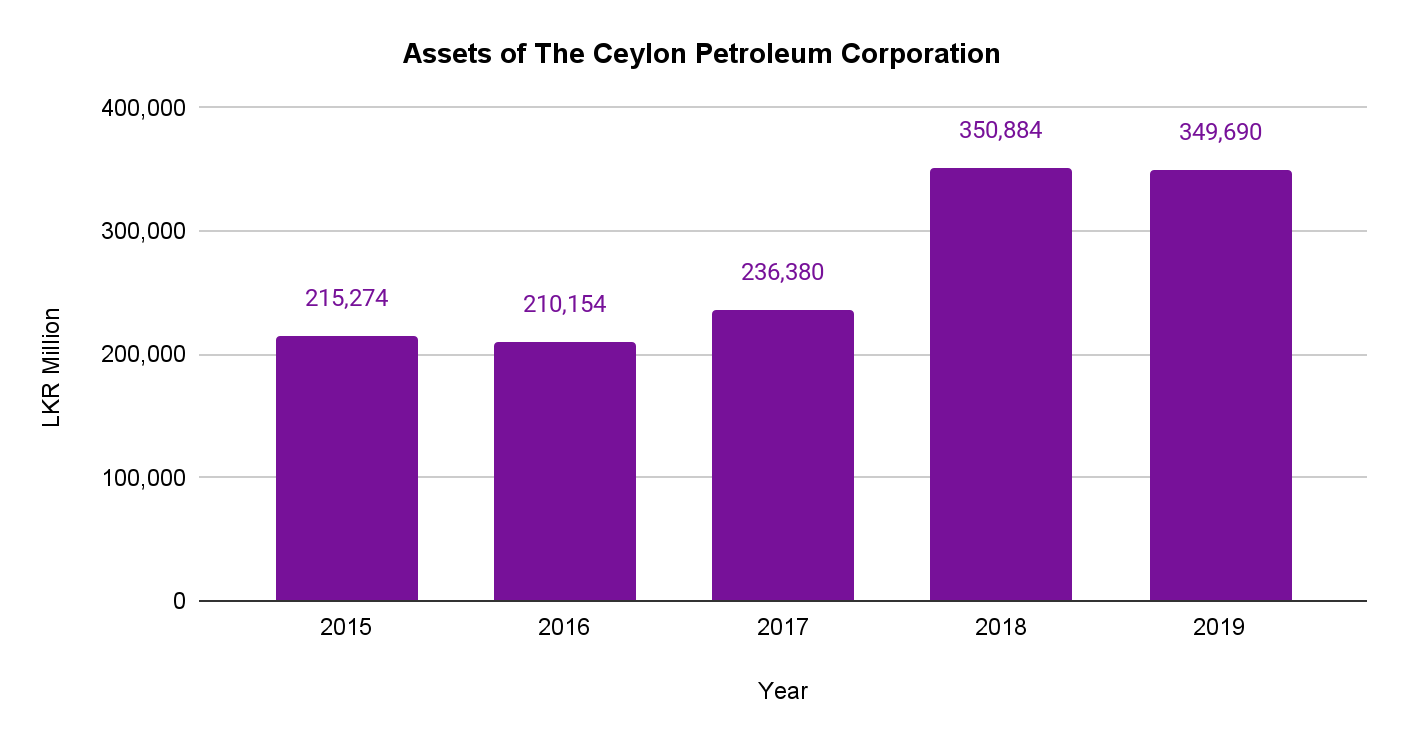 Source: Annual Reports of the Ceylon Petroleum Corporation
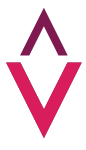 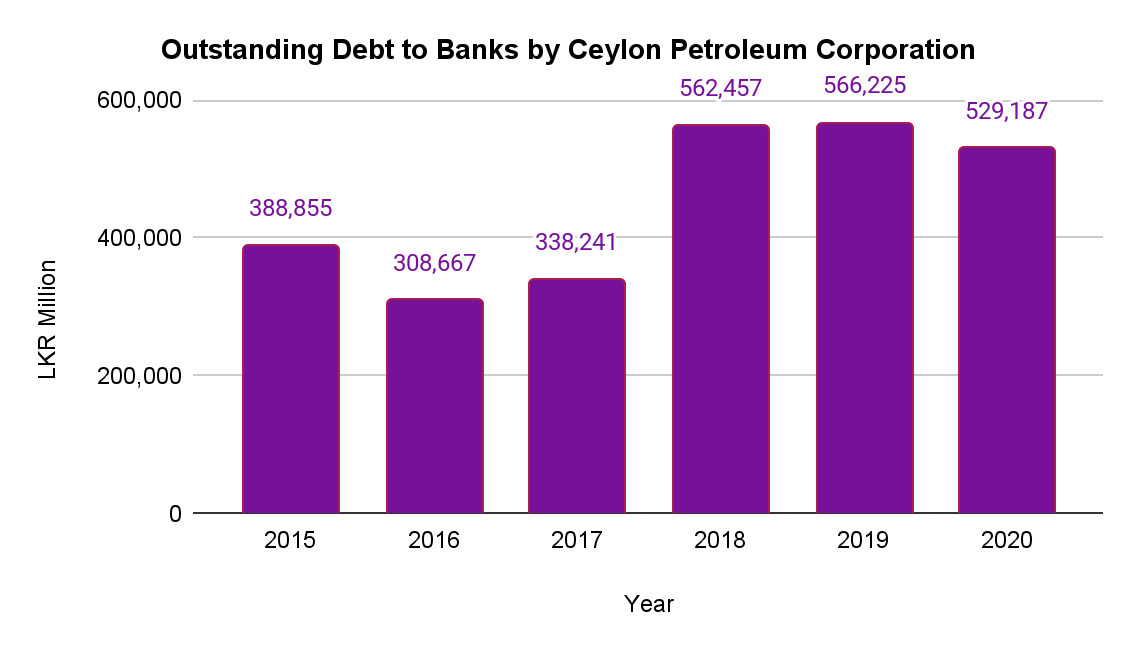 Source: Annual Reports of Ministry of Finance
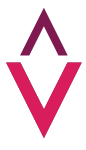 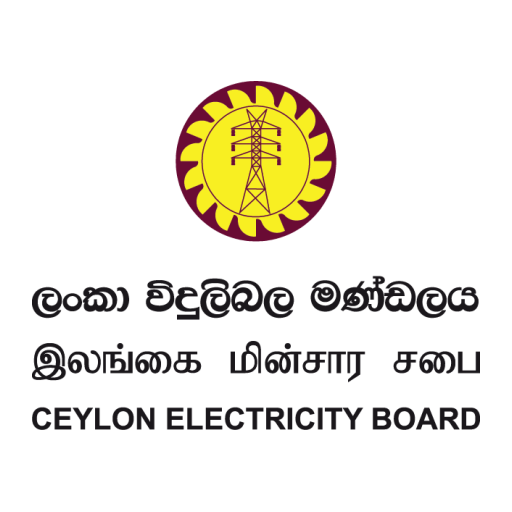 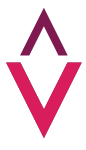 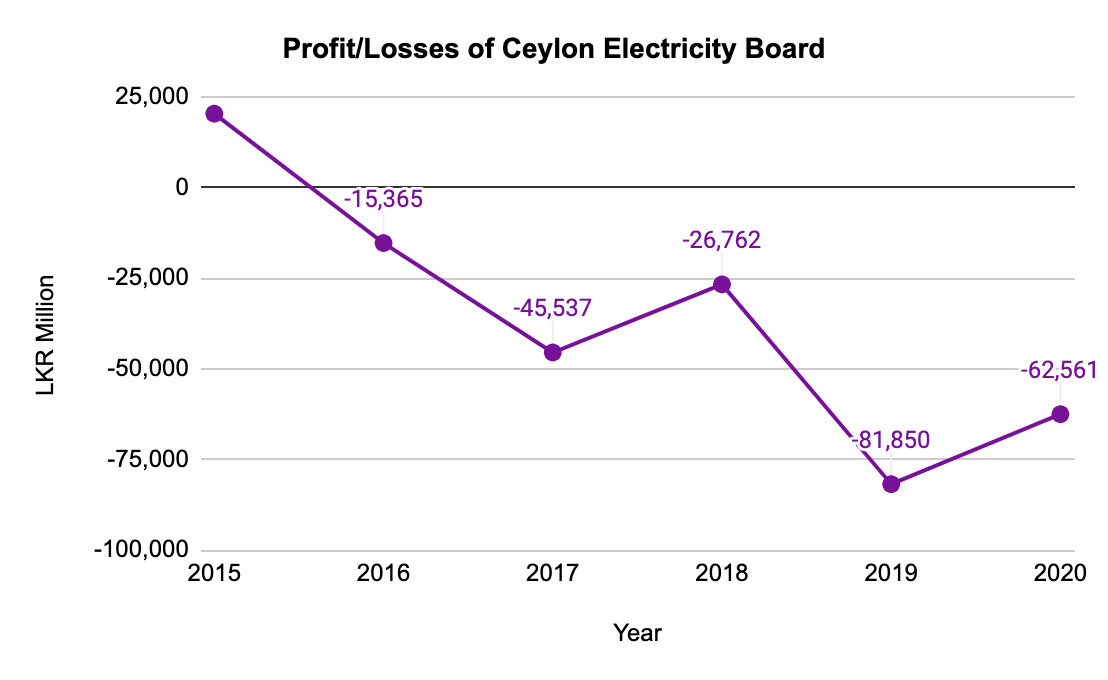 Source:Annual Reports of the Ceylon Electricity Board 
& Annual Reports of Ministry of Finance
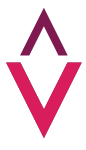 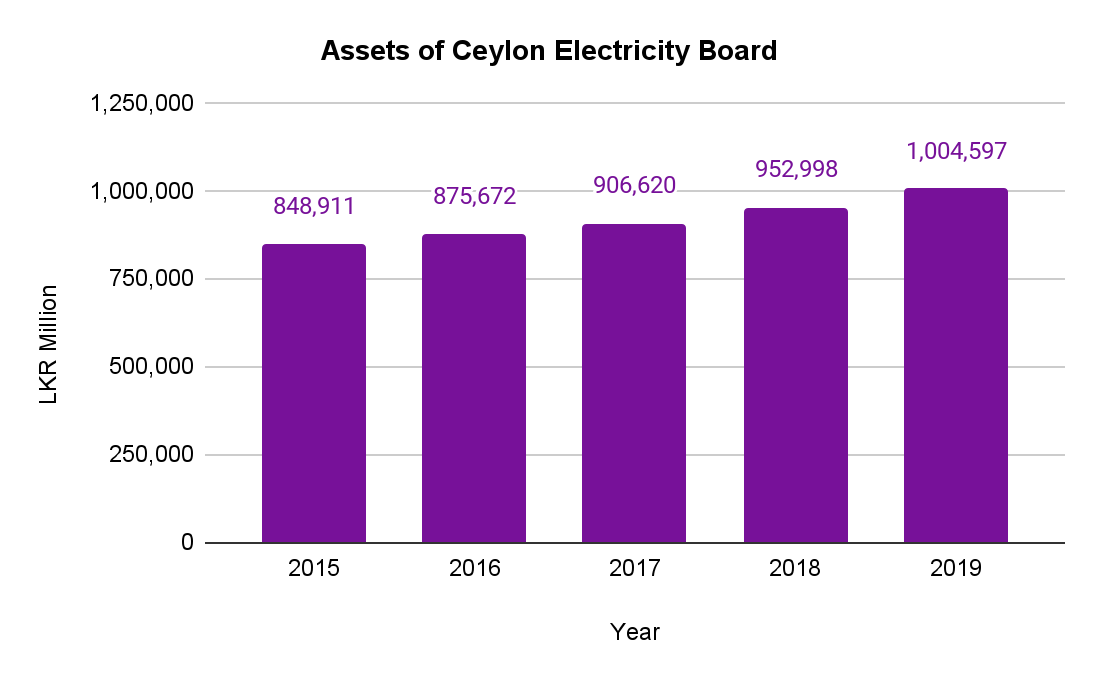 Source: Annual Reports of the Ceylon Electricity Board
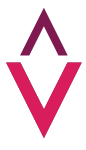 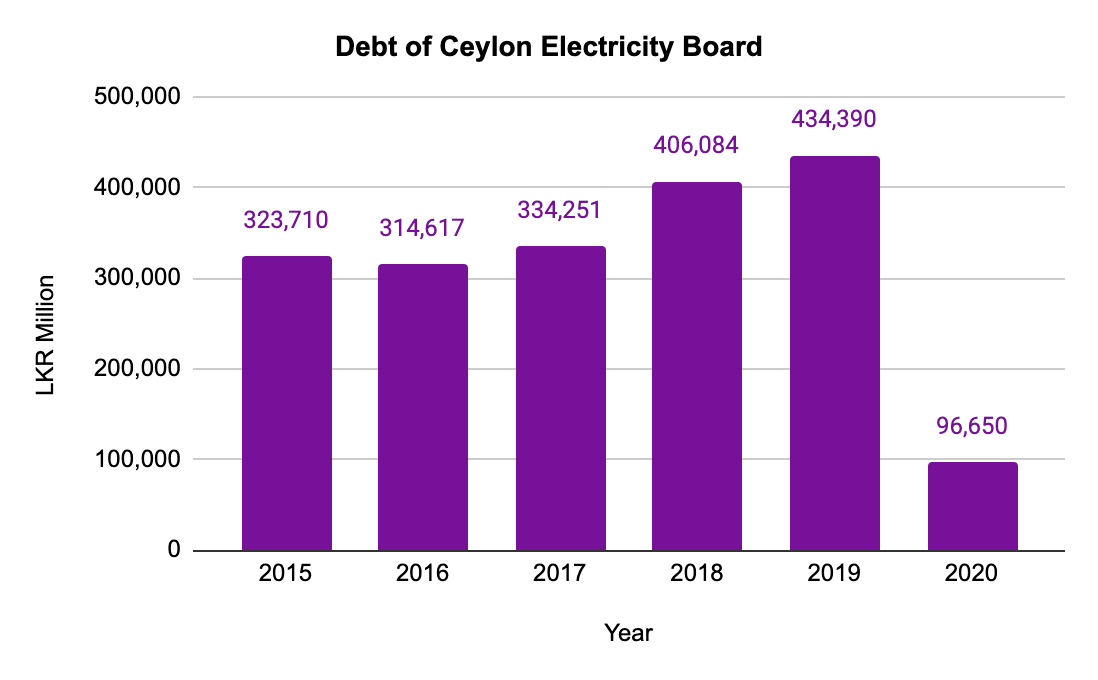 Note: 2020 value is Outstanding Debt to banks only
Source: Annual Reports of the Ceylon Electricity Board & 
Annual Reports of Ministry of Finance
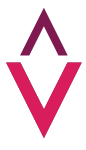 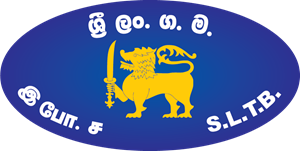 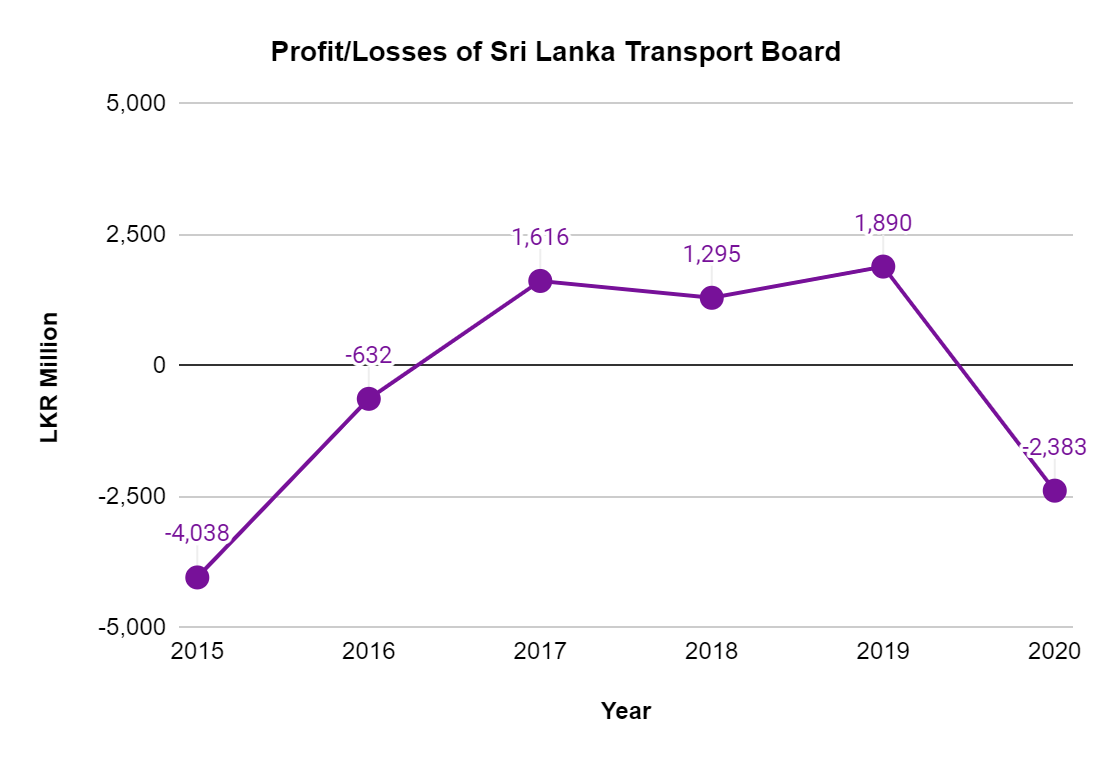 Source: Annual Reports of Public Enterprise Department & Annual reports of the Ministry of Finance
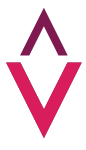 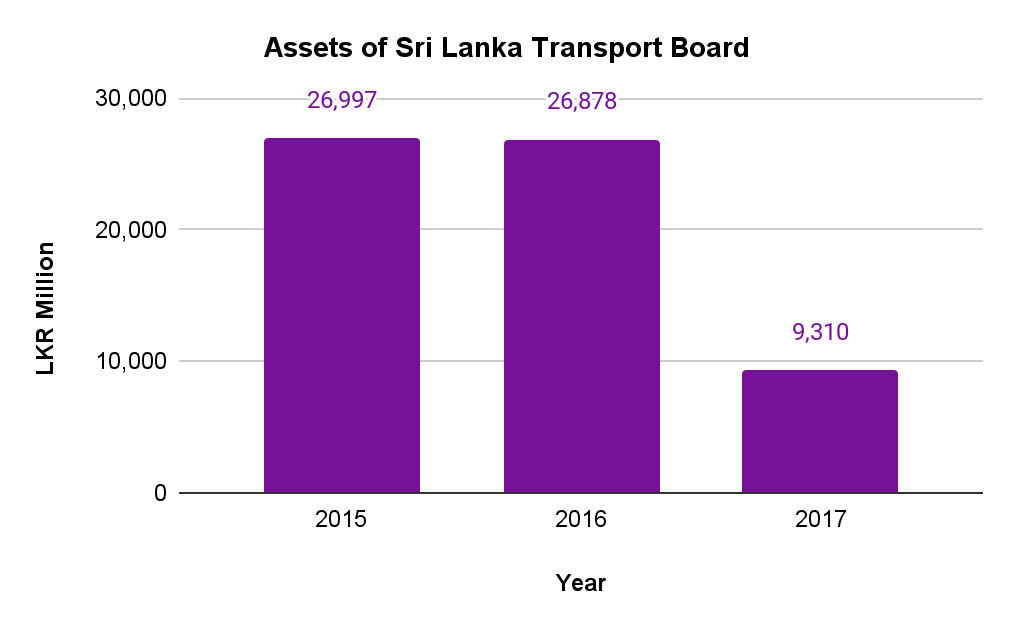 Source: Annual Reports of Public Enterprise Department
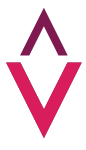 Cross-country Comparison of Labour Productivity of SOEs
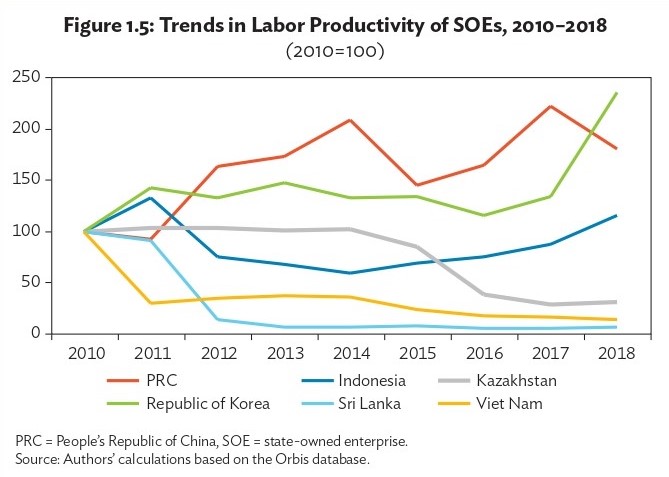 Source: Reforms, Opportunities, And Challenges For State-Owned Enterprises, Asian Development Bank
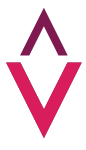 The Big Picture
Structural Inefficiencies
a) The Agency Problem
b) Political costs and agency costs
Patronage
Corruption
The Monopolistic Power of SOE’s / Competitive Neutrality and Anti-Competitive Behavior
Exemptions from Antitrust Policies 
Lack of a competitive level playing field 
Direct Subsidies 
Concessionary Financing 
State Backed Guarantees 
Preferential Regulatory Treatment 
No Bankruptcy Rules 
Unsustainable Debt
Problems Caused by 
State Owned Enterprises
Market Failure
Burden on the State
Lack of Incentives
a) Improve productivity and efficiency 
b) Innovation
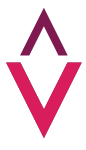 The Policy Solution
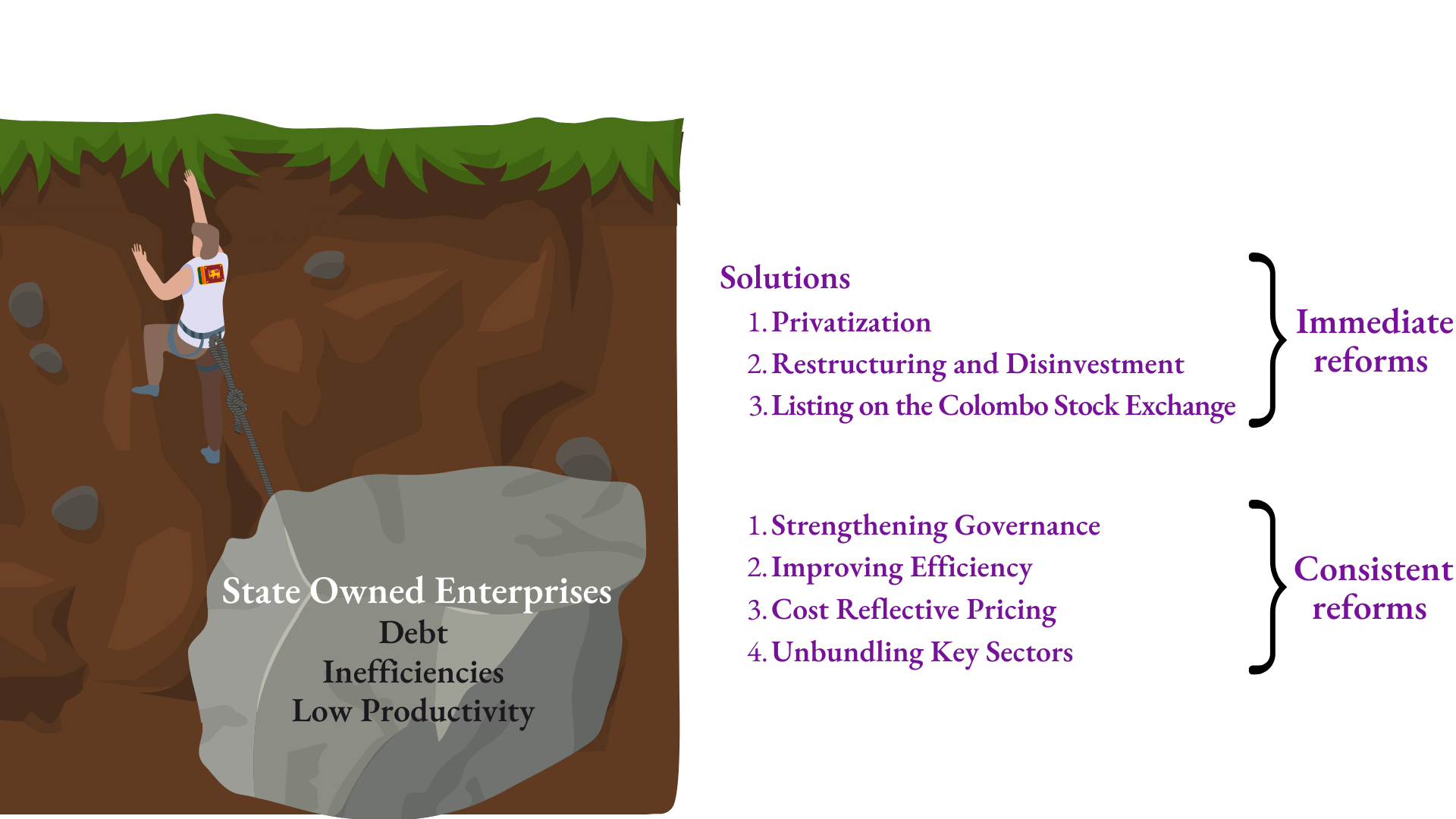 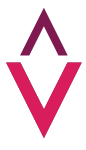 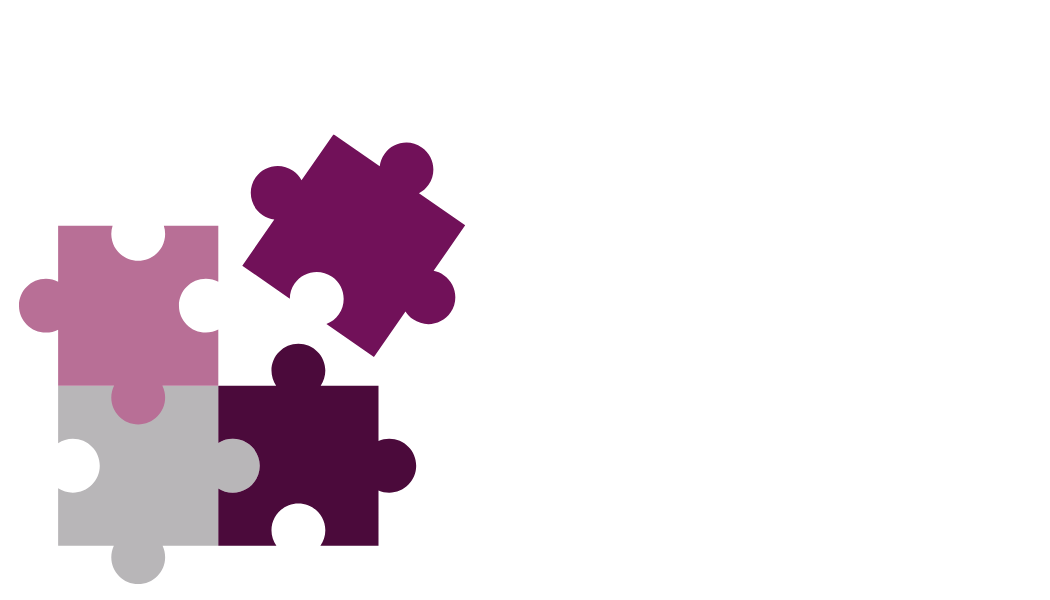 Present Challenges
Data  Financial and Non Financial
1 .Missing data
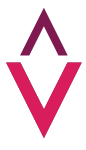 2. Frequency/availability of SOE Annual Reports.
PED reports from 2018 onwards have not been published.
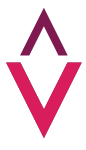 3.Right To Information Requests (RTIs):
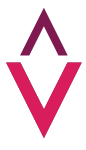 Thank You
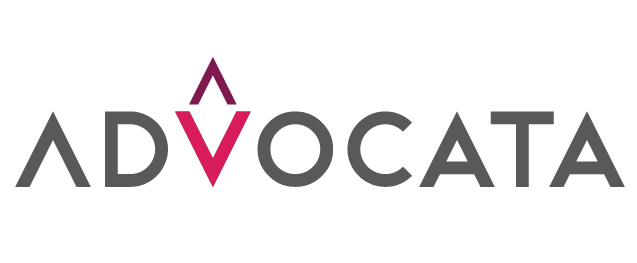